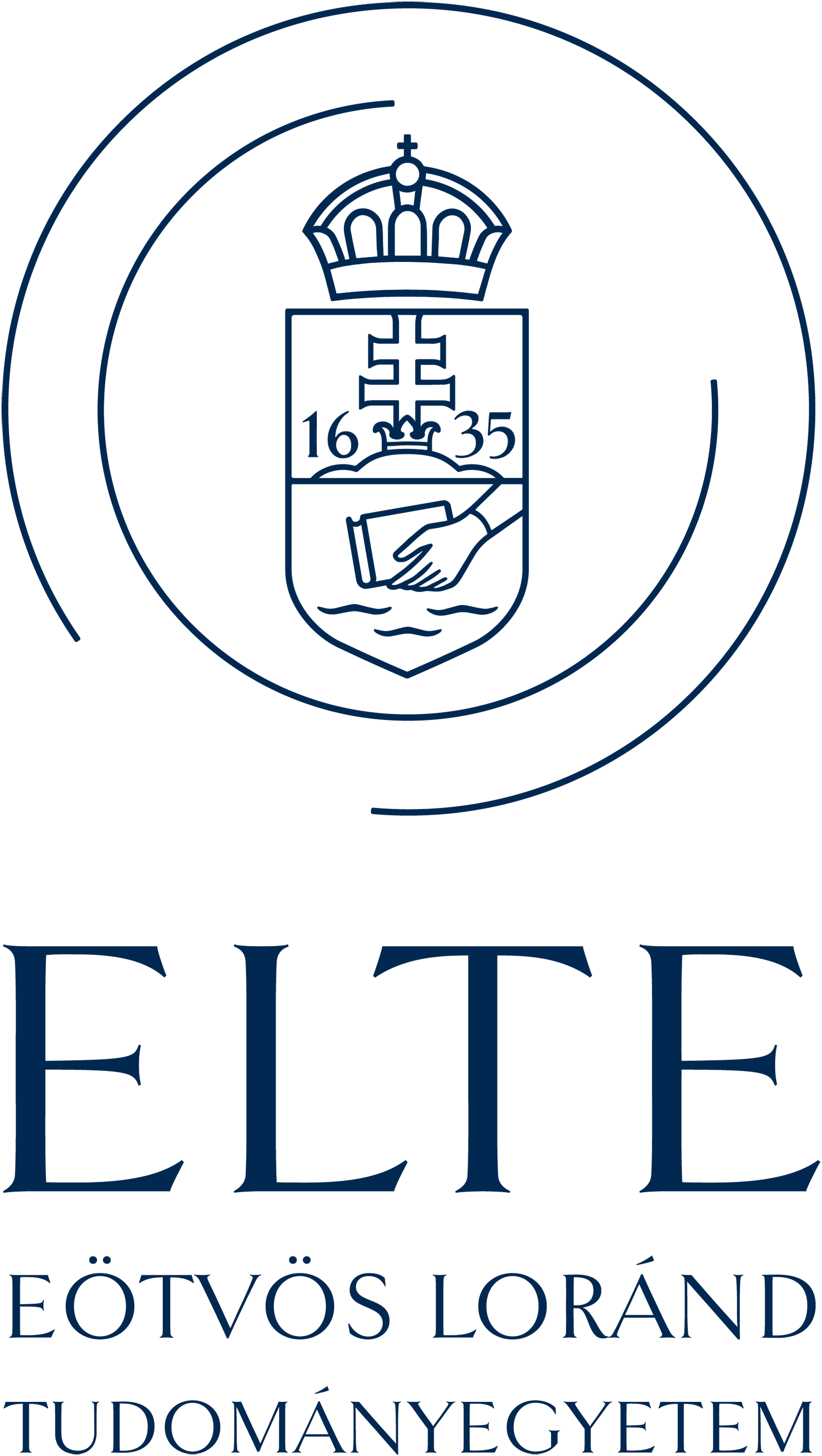 Komplex fejlesztés az ELTE Gyakorló Iskoláiban
EFOP-4.2.3-22-2022-00007
EFOP-4.2.3-22-2022-00012
EFOP-4.2.3-22-2022-00018
Pintér Zsolt - projektmenedzser
ELTE Savaria Egyetemi Központ – koordinációs igazgató
ELTE Pályázati Központ - igazgatóhelyettes
Az EFOP-4.2.3-22-2022 pályázaton nyertes ELTE gyakorló iskolák
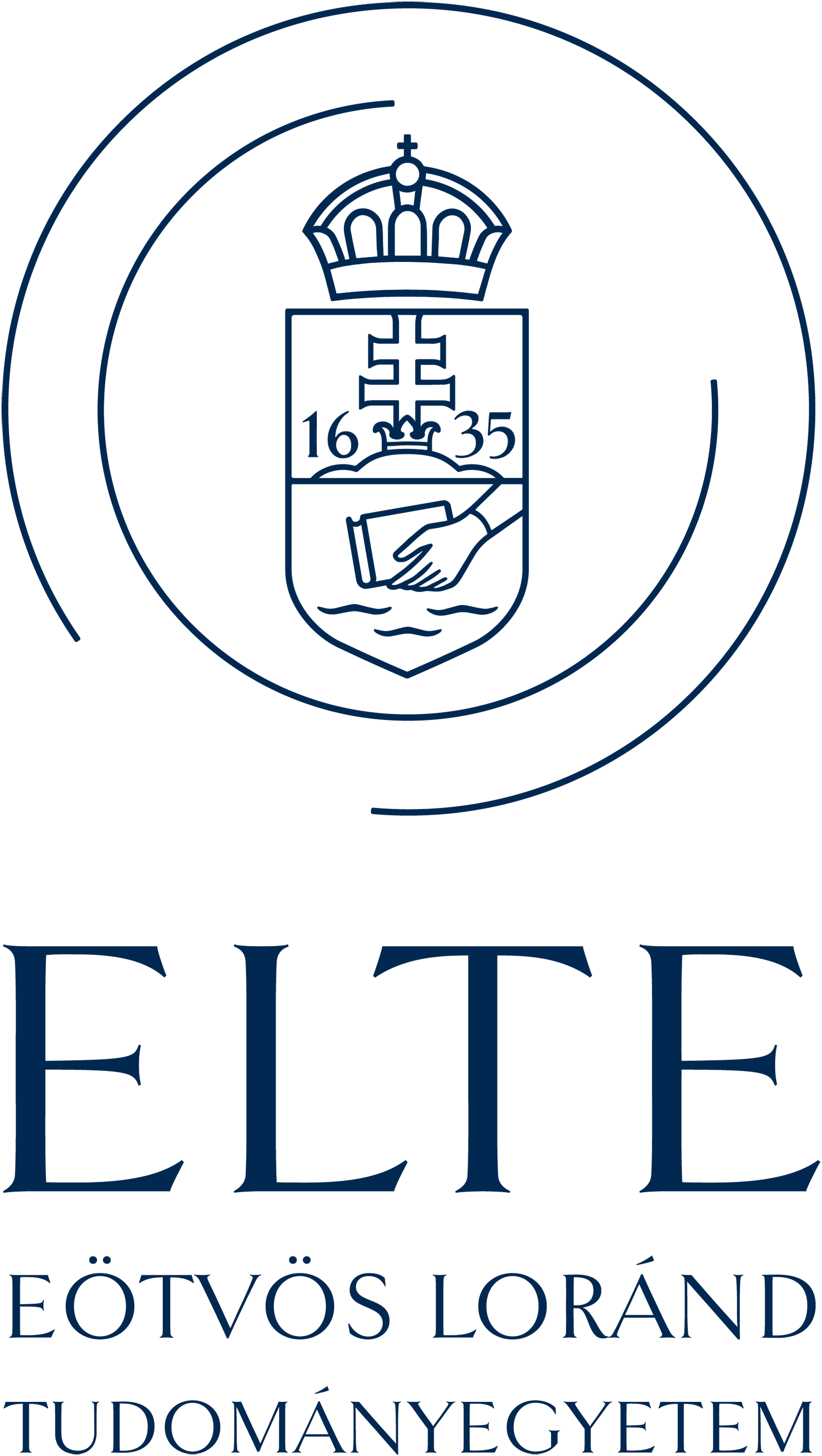 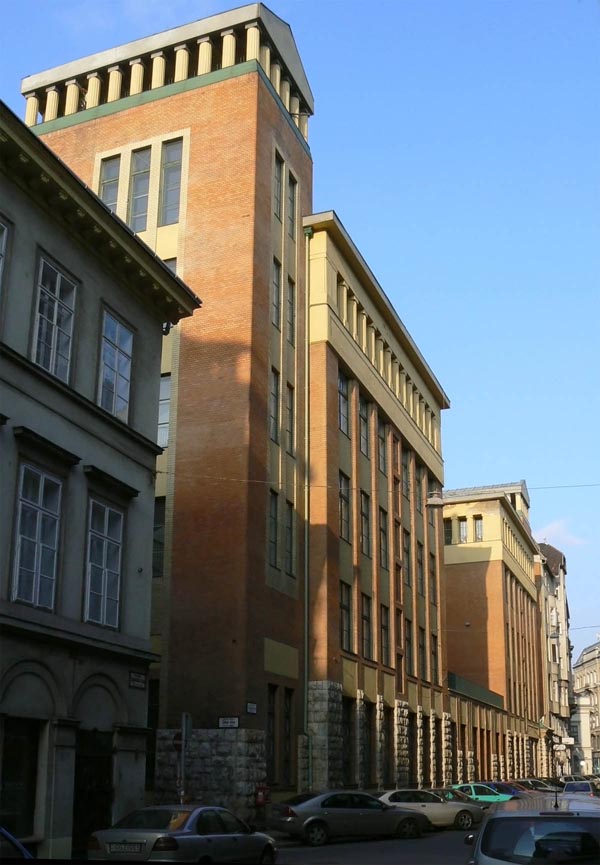 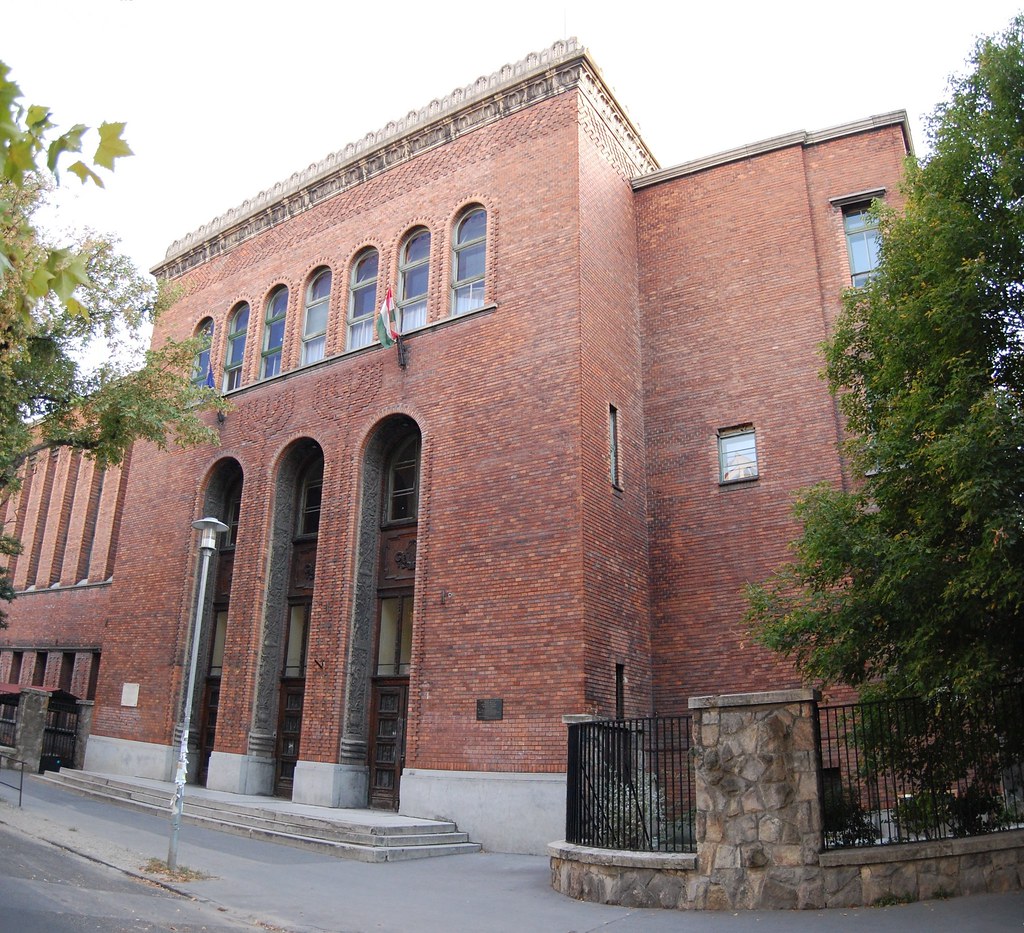 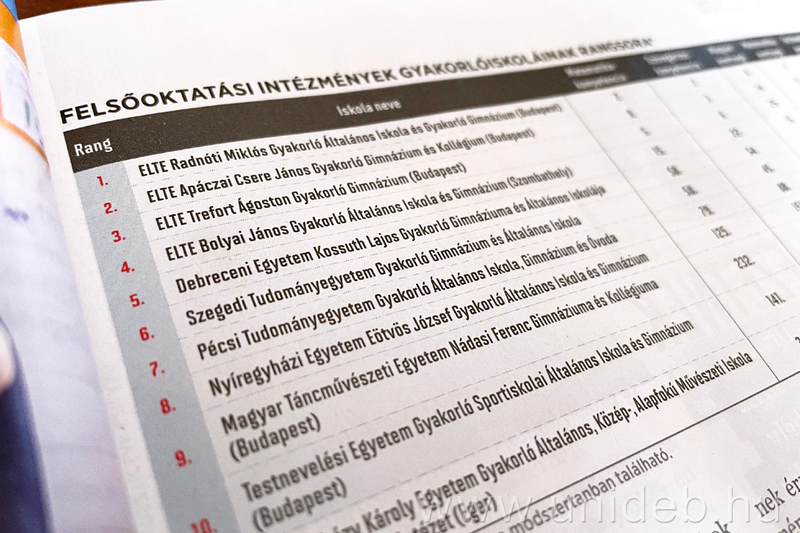 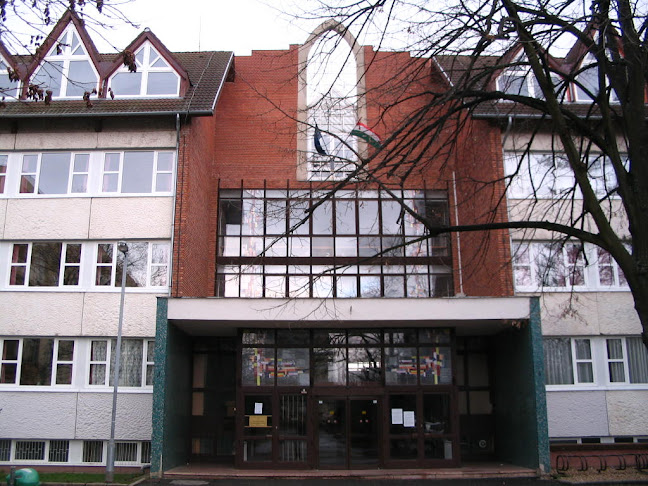 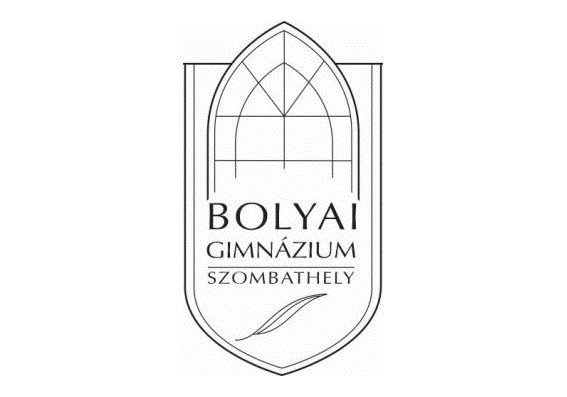 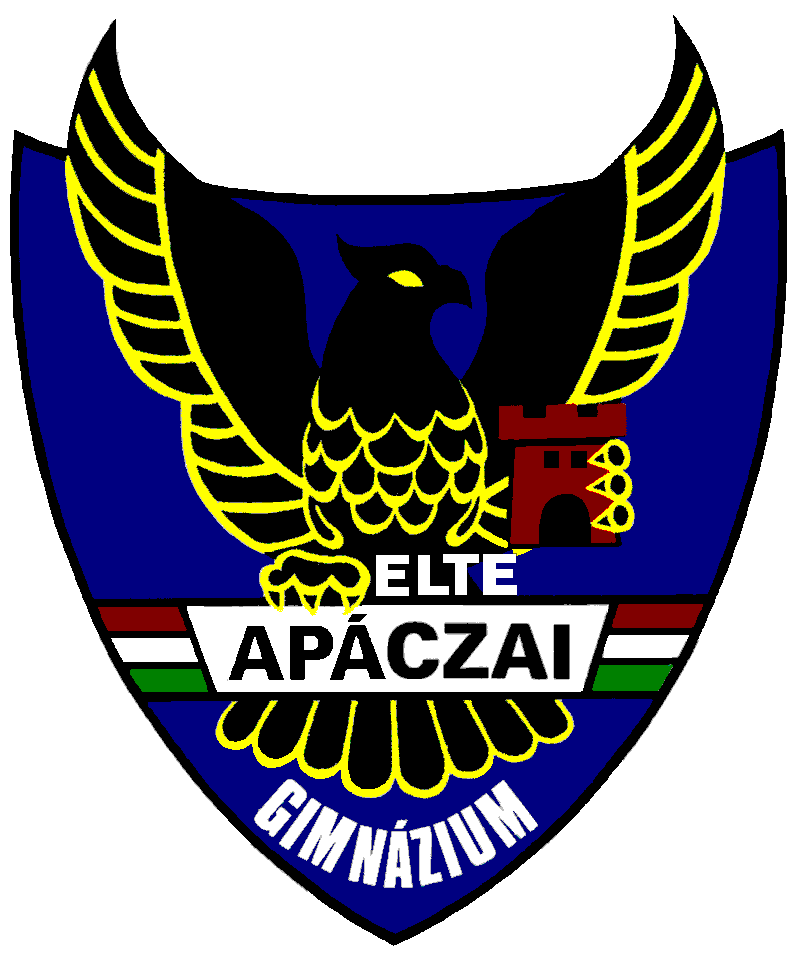 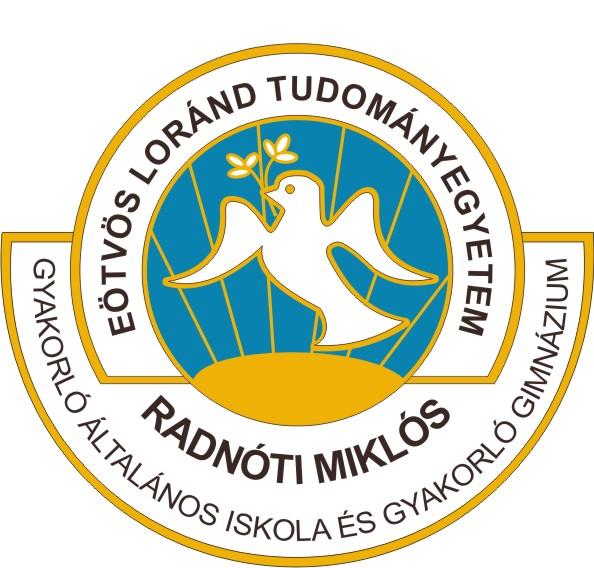 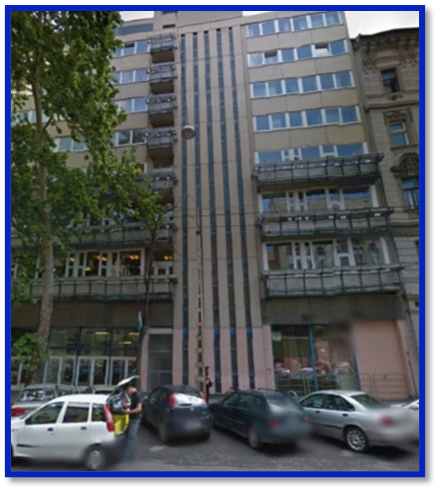 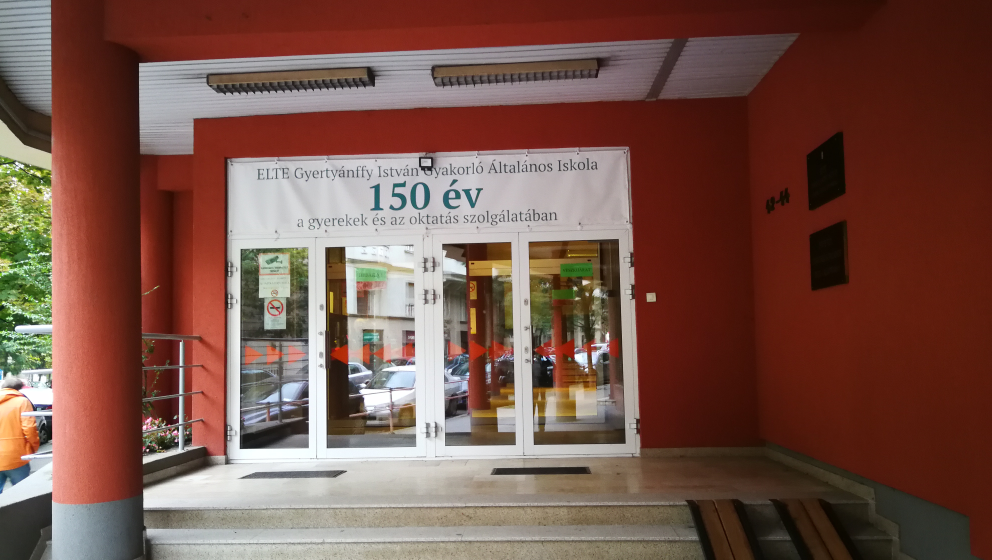 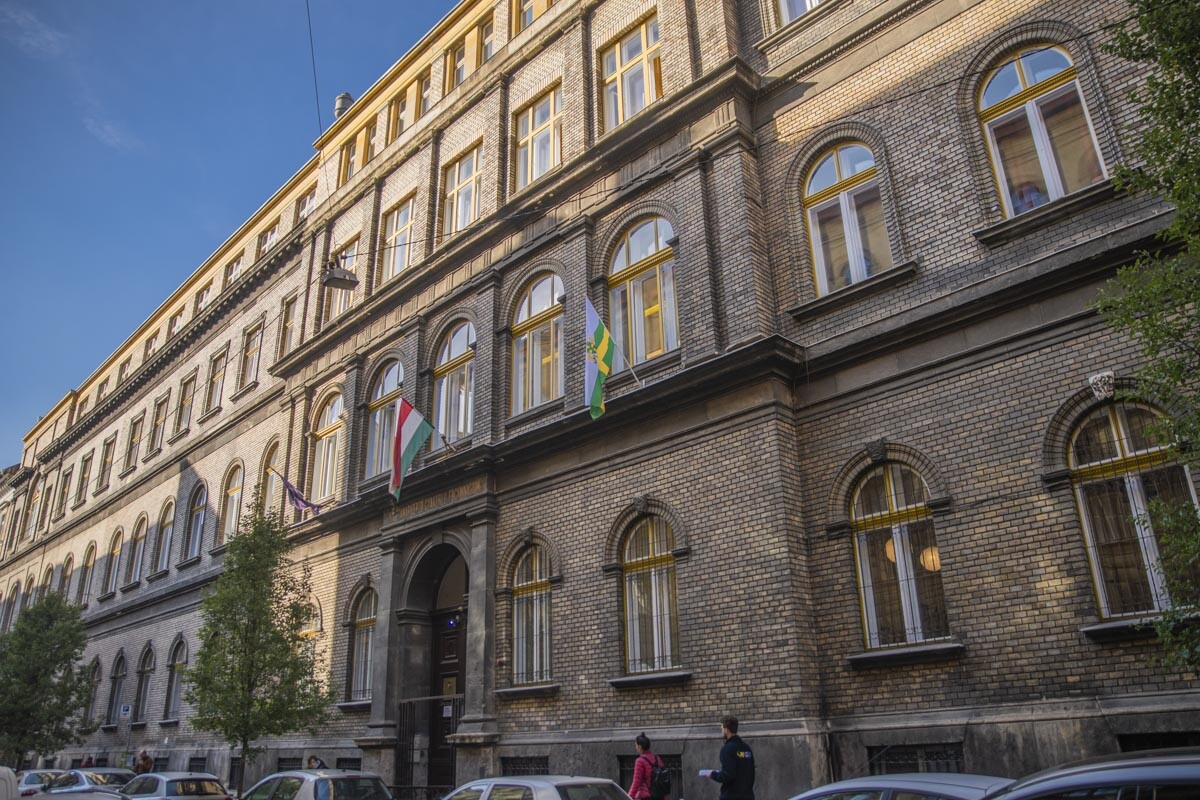 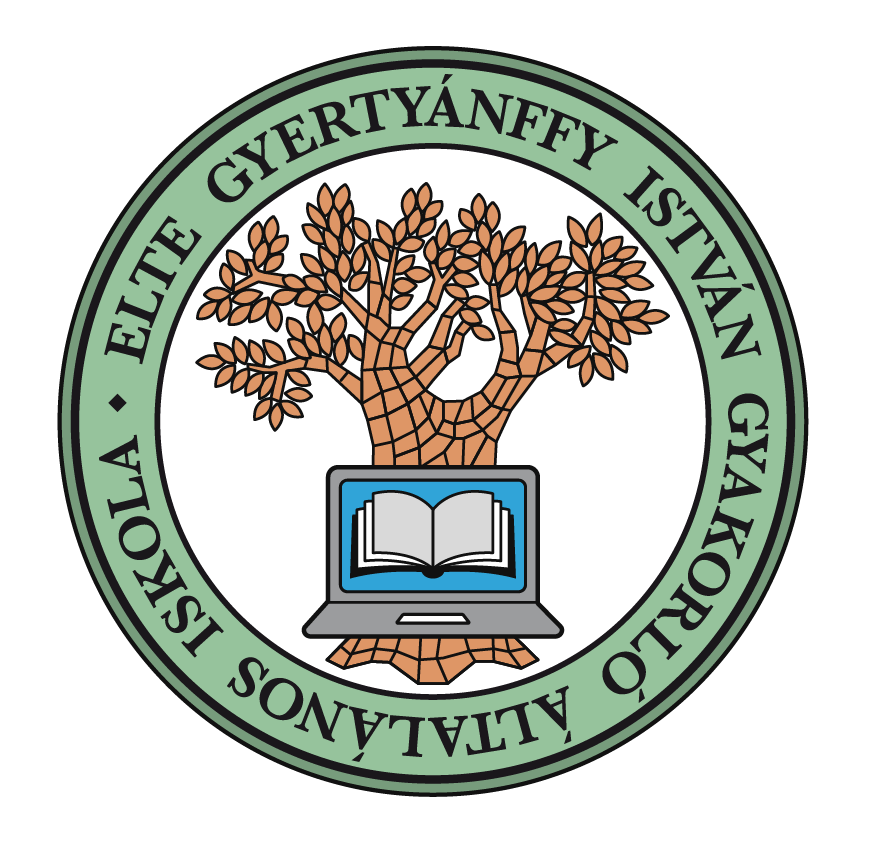 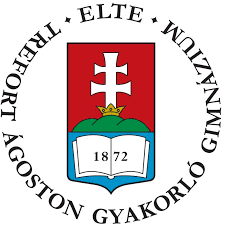 Az EFOP-4.2.3-22 felhívás célja
Jelen felhívás célja a gyakorlóiskolák valós, helyi igényekre és hiányokra alapozott infrastrukturális fejlesztése, valamint az érintett intézmények hatékony pedagógiai eszközrendszerét, módszertani megújulását támogató, a minőségi neveléshez-oktatáshoz és a pedagógusképzéshez illeszkedő funkcionális egységek, feladatellátási helyek modernizálása, kialakítása. Mindezekkel vonzóbbá tehető a fiatalok számára a pedagógusi pálya, mely közvetlenül hozzájárul a pedagógus utánpótlás biztosításához, ezzel csökkentve a pedagógushiányt. 
Az elmaradott infrastrukturális állapotú gyakorlóiskolák fejlesztése kiemelten fontos annak érdekében, hogy a támogatott intézményekben minőségi, az iskolai nevelés-oktatás alapfeladatait támogató és kiegészítő sajátos funkciók, szolgáltatások és lehetőségek legyenek elérhetőek és biztosítottak. 
A fejlesztés célja, hogy a gyakorlóiskolák biztosítsák a pedagógiai infrastrukturális és eszköz-ellátottsági feltételek modernizálását.
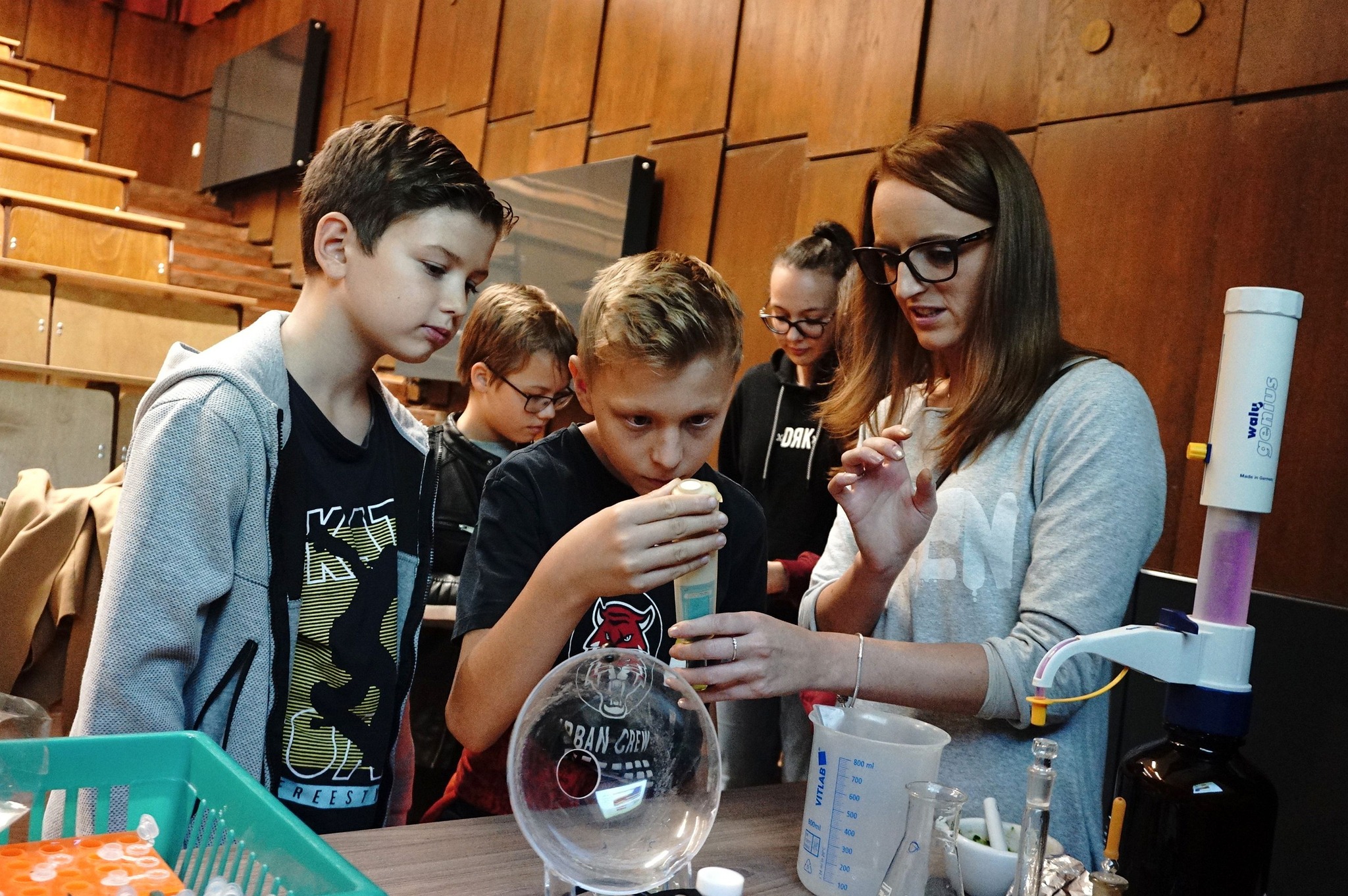 A gyakorló iskolák támogatási összegei
Költségösszetétel - ELTE
A fejlesztés számokban
2,82 milliárd Ft vissza nem térítendő támogatás
100% támogatás intenzitás
1,8 milliárd forint infrastrukturális fejlesztés (tetőszigetelés, vizesblokk felújítás, elektromos hálózat és világitás korszerűsítés, stb)
184 oktatási célt szolgáló terem megújítása (osztályterem, szaktanterem, tornaterem, fejlesztő szoba, informatika terem, labor)
5 db közösségi tér fejlesztése
900 mFt eszközfejlesztés
135 db interaktív tábla beszerzése
210 db laptop beszerzése
140 db asztali számítógép és monitor beszerzése
4.330 db tanulói bútor beszerzése 
222 db tanári bútor beszerzése
a wifi hálózat fejlesztése 250 mFt értékben
akadálymentesítés 18 mFt értékben
új játszótér kialakítása 25 mFt értékben (Bolyai)
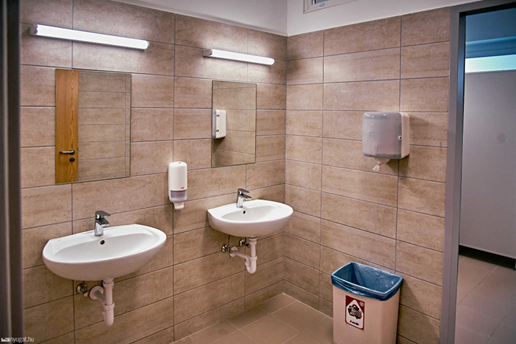 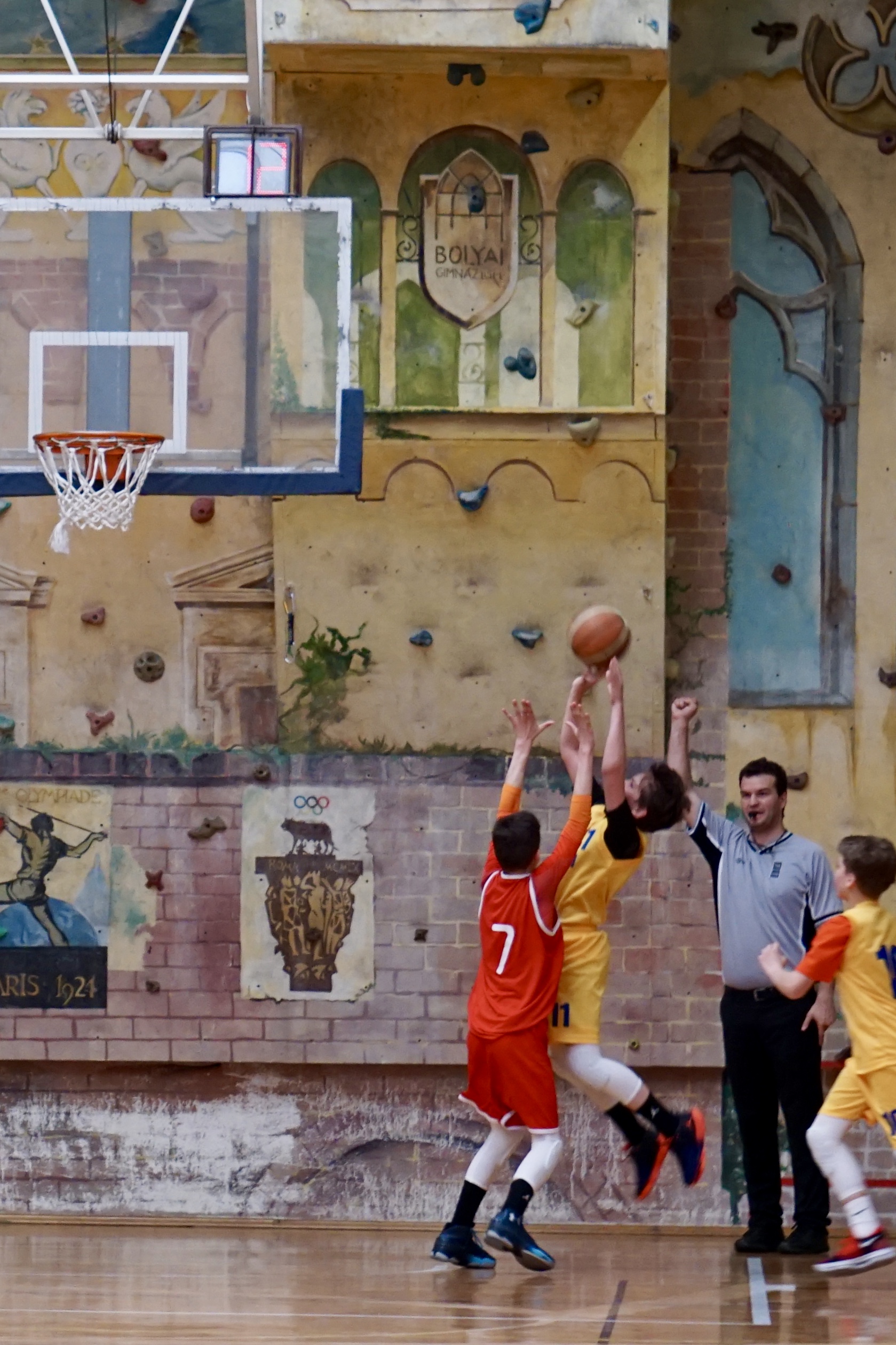 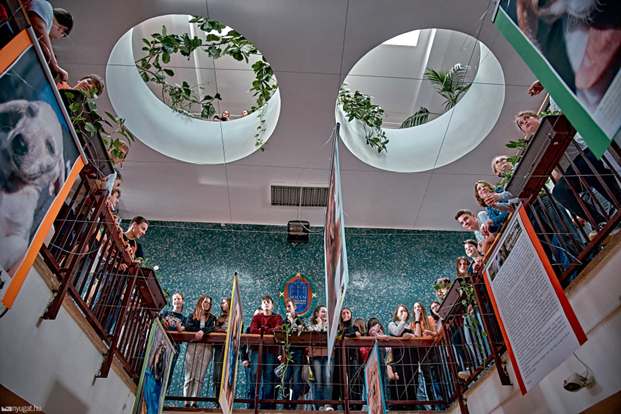 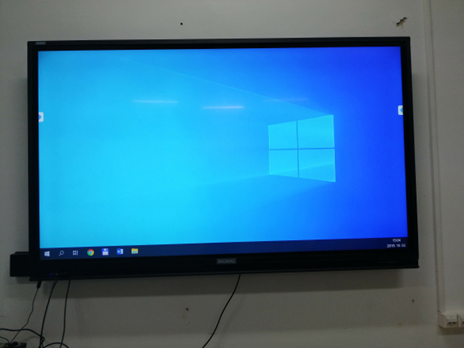 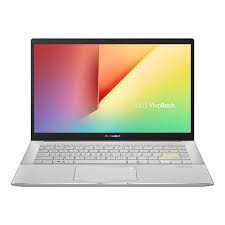 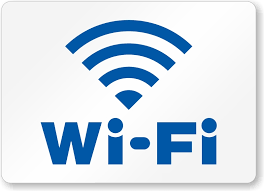 A pályázatok szinergiája
RRF-2.1.2-21-2022-00023
EFOP-4.2.1-16-2017-00018
Gyakorlatorientált felsőfokú képzések infrastrukturális- és készségfejlesztése
Intézményi infrastruktúra és eszközfejlesztés  az ELTE Savaria Egyetemi Központban
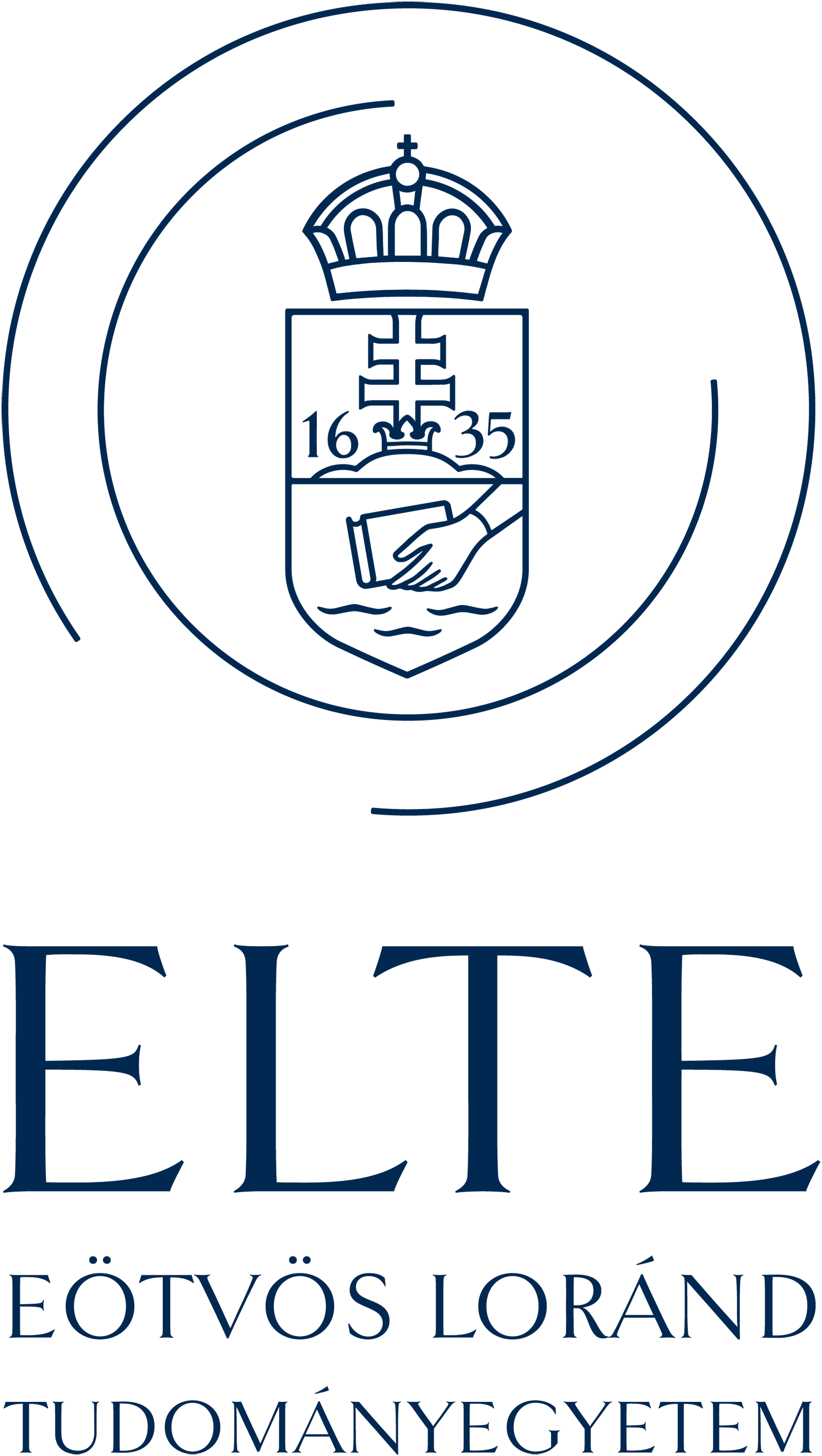 EFOP-4.1.3-17-2017-00211
EFOP-4.2.3-22-2022-00018
Tanulást segítő terek infrastrukturális fejlesztése az ELTE Bolyai János Gyakorló Általános Iskola és Gimnáziumban Szombathelyen
Komplex fejlesztés az ELTE Bolyai János Gyakorló Általános Iskola és Gimnáziumban Szombathelyen
KÖSZÖNÖM A FIGYELMET!